ESTATICA Y RESISTENCIA DE LOS MATERIALES
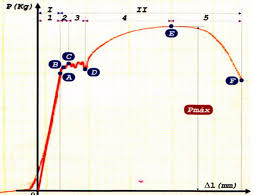 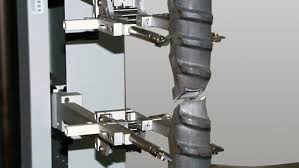 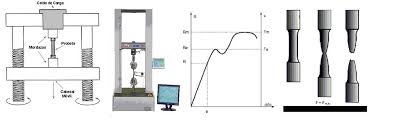 ERM CURSO 2 - LADAGA
RESISTENCIA
Trata la 
Resistencia 
 Rigidez
de los elementos estructurales
Por medio de cálculos se determinan:
Dimensiones necesarias seguras de:
Piezas mecánicas
Estructuras
Objetivo:
Elaborar métodos simples de cálculo aceptables en la practica de elementos típicos de las estructuras.
ERM CURSO 2 - LADAGA
[Speaker Notes: Problema: Determinar particularidades]
RESISTENCIA
Hipótesis simplificativas
Se recurre a:
Que se comprueban por medio de ensayos.
Hay que:
Determinar particularidades interiores
de la estructura
Interpretación correcta al juzgar la capacidad trabajo y uso practico
ERM CURSO 2 - LADAGA
[Speaker Notes: Problema: Determinar particularidades]
HIPOTESIS ADOPTADAS
MATERIAL HOMOGENEO – Mismas propiedades independientemente del volumen

MATERIAL ISOTROPO – Mismas propiedades en todas las direcciones

PRINCIPIO DE SAINT – VENANT: 
    Analizamos las secciones alejadas de los puntos de aplicación de las cargas

LINEALIDAD MECANICA
	Relación Lineal entre Carga aplicada y Desplazamientos.

LINEALIDAD ESTATICA
	Las cargas están aplicadas en su posición original

LINEALIDAD GEOMETRICA
	Pequeños desplazamientos.
	tga  sena a
ERM CURSO 2 - LADAGA
z
COMPATIBILIDAD DE DEFORMACIONES
y
En Estática:
A
A
Los cuerpos se deforman
Las fuerzas interiores se distribuyen de manera tal que al juntar las dos partes, coincidan
M
N
COMPATIBILIDAD DE LAS DEFORMACIONES
Q
M+dM
M
qy
qz
N
dz
Hay un único sistema de fuerzas exteriores que cumpla con la condición de equilibrio y compatibilidad
N+dN
Q
Q+dQ
ERM CURSO 2 - LADAGA
TENSIONES
COMPONENTES DE LA TENSION
ESTADO TENSIONAL: El conjunto de Tensiones que pasan por los distintos planos que pasan por un punto.
ERM CURSO 2 - LADAGA
TENSIONES
TEOREMA DE CAUCHY








En dos planos Normales cualesquiera, cuya intersección define una arista, las componentes normales a esta de las tensiones tangenciales que actúan en dichos planos, son de igual intensidad y concurren o se alejan de la arista
ERM CURSO 2 - LADAGA
EQUILIBRIO INTERNO
Cuando cortamos una sección y reducimos las fuerzas al baricentro:
Fuerzas:    N, Qx, Qy
Momentos Flexores:   Mx, My
Momento Torsor   Mz
En cada dA vamos a tener:
Integrando:
dN= sz. dA
dQy= tzy. dA
dQx= tzx. dA
dMy= sz. x.dA
dMx= sz. y. dA
dMz= (tzy.x+tzx.y). dA
ECUACIONES DE EQUILIBRIO INTERNO
ERM CURSO 2 - LADAGA
DESPLAZAMIENTOS Y DEFORMACIONES

ERM CURSO 2 - LADAGA
RESISTENCIA
PROBLEMAS:

Dimensionamiento:
Datos: Cargas – Dimensiones de la estructura.
Hallar la sección que permita cumplir con la función de la pieza:
No se rompa
No se deforme más de lo admisible

Verificación.
   Datos: Cargas. Dimensiones y Sección.
Verificar si la Pieza:
No se rompe
No se deforma mas allá de lo admisible.
ERM CURSO 2 - LADAGA
RESISTENCIA
SOLICITACION AXIL
                                                   NORMAL
                       PURA                   OBLICUA
FLEXION     
                                                   NORMAL
                      COMPUESTA        OBLICUA


FLEXION TRASVERSAL O FLEXION Y CORTE

TORSION

PANDEO
N0; M=0 Q=0
Mx0; My=0 /My0; Mx=0
Mx0; My  0
N=0; M  0; Q=0
Mx0; My=0 /My0; Mx=0
Mx0; My  0
N  0; M  0; Q=0
Q  0
Mz  0
ERM CURSO 2 - LADAGA
LEY DE HOOKE
RELACION LINEAL ENTRE TENSIONES Y DEFORMACIONES

Ensayo de Tracción de una barra (https://www.youtube.com/watch?v=jKi2ID9zYik):
Medimos la Carga P y el alargamiento de la barra asociada:

Para un Acero Dúctil:
= E 

P
max
rot
fl
Estriccion
Disminuye A
p
adm
DL
E
e
2%
0,1%
E: Modulo de Elasticidad o Modulo de Jung
E: 2.100.000 kg/cm2 Acero
ERM CURSO 2 - LADAGA
SOLICITACION AXIL
SOLO HAY ESFUERZO NORMAL:  N0  M=0 Q=0
P
P

s
Material Homogeneo:
P
P
N
N
La deformación es igual en todos los puntos
P
N: Esfuerzo Normal 
A: Area
= E 
HLM
Resistencia
Deformacion
L  L adm
ERM CURSO 2 - LADAGA
SOLICITACION AXIL
P + gL
P + gL
Dimensionar.
Datos:  
Barra maciza Seccion Cricular
F24 
=1,5
L adm = L/200 = 1cm
P = 1000 Kg, g= 1 kg/m, L=2m
L
g
+
N
P
P
Reacciones de Vinculo
Diagramas de Características
Calculo adm
Calcular 
Busco en el mercado Sección mayor o igual
    https://www.ferrosperich.com/es/hierro-nuevo-y-ferreteria/hierro/perfiles-comerciales/redondo-liso.html 
6.  Verifico la Deformacion
Adopto  10 A=0,785 cm2
ERM CURSO 2 - LADAGA
SOLICITACION AXIL
Hallar los esfuerzos normales en cada elemento y la distribución de tensiones.
P
e1=e2
1=N1/A1
2=N2/A2
1=N1/A1
Datos:
D1=30 cm, D2= 20cm
Acero F24
P= 10t
ERM CURSO 2 - LADAGA
SOLICITACION AXIL
Hallar los esfuerzos normales en cada elemento y la distribución de tensiones.
P
e1=e2
1=N1/E1*A1
2=N2/E2*A2
Datos:
D1=30 cm, D2= 20cm
E1=2,100,000 kg/cm2 E2=700.000 kg/cm2
Acero F24
P= 10t
1=N1/E1*A1
A1=392,70 cm2
A2= 314,16 cm2
ERM CURSO 2 - LADAGA
SOLICITACION AXIL
Hallar el esfuerzo normal en una barra sometida a temperatura constante.
Dt=20°C
+++++++++++++++++++++++
++++++++++++++++++++++
Barra Simplemente Apoyada
DL = a. Dt. L
+++++++++++++++++++++++
++++++++++++++++++++++
+++++++++++++++++++++++
++++++++++++++++++++++
NDt = a. Dt. E.A
Coacciones
ERM CURSO 2 - LADAGA